BeteiligungsverfahrenSchulhof-Neugestaltung
Zukunftswerkstatt20. November 2019

Tagesordnung:VorstellungWas bisher geschahAbfrage Ist-StandSammeln der VorschlägeAusblick
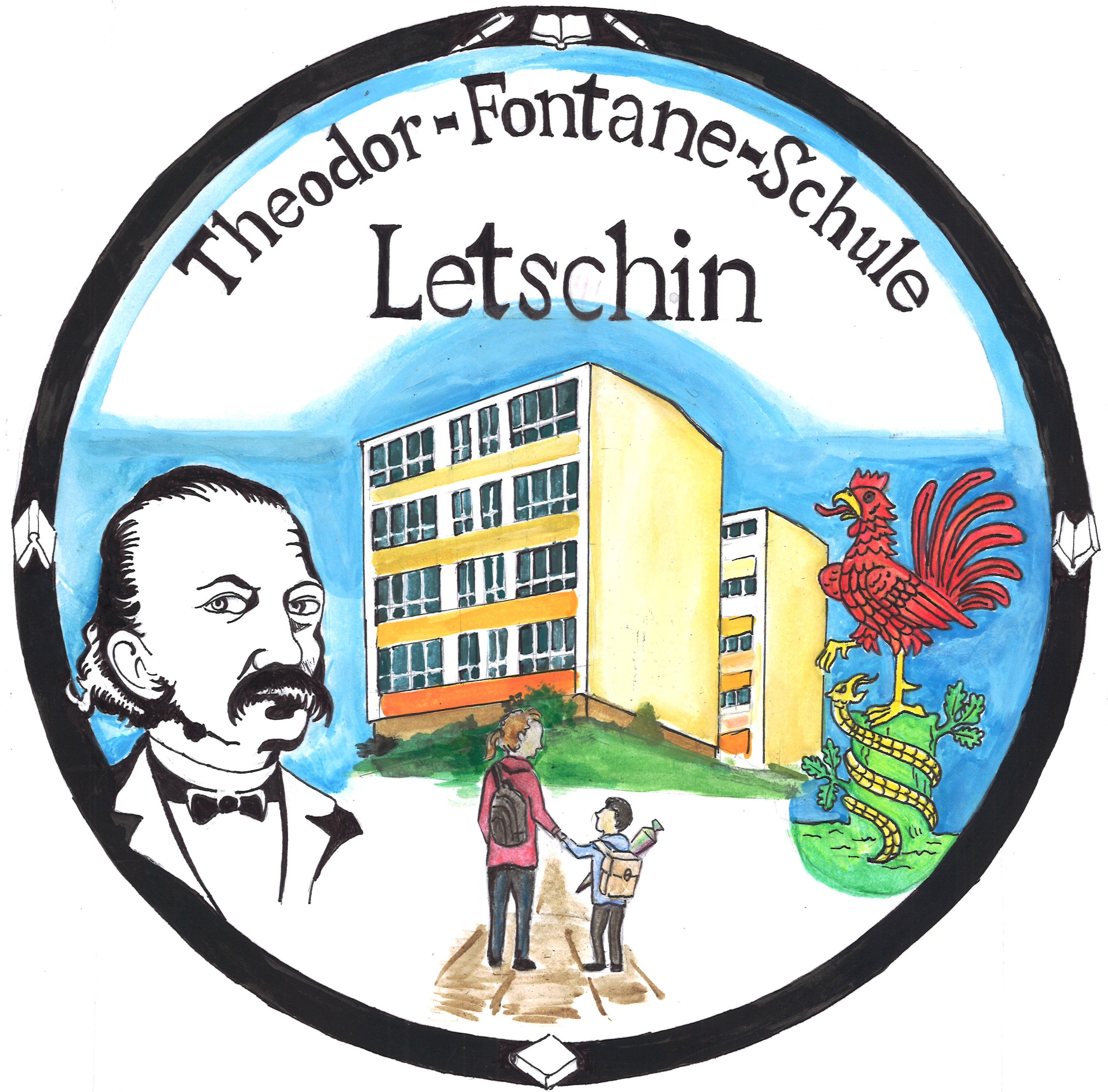 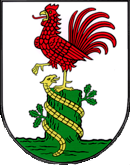 Kinder- und Jugendbeauftragter
David Dwier						 0162 264 7257Gemeinde Letschin		jugendbeauftragter@letschin.de									Boberhaus im Fontanepark									Gartenstraße 6b Letschin									www.dorfkind-oderbruch.de											       @juko.letschin
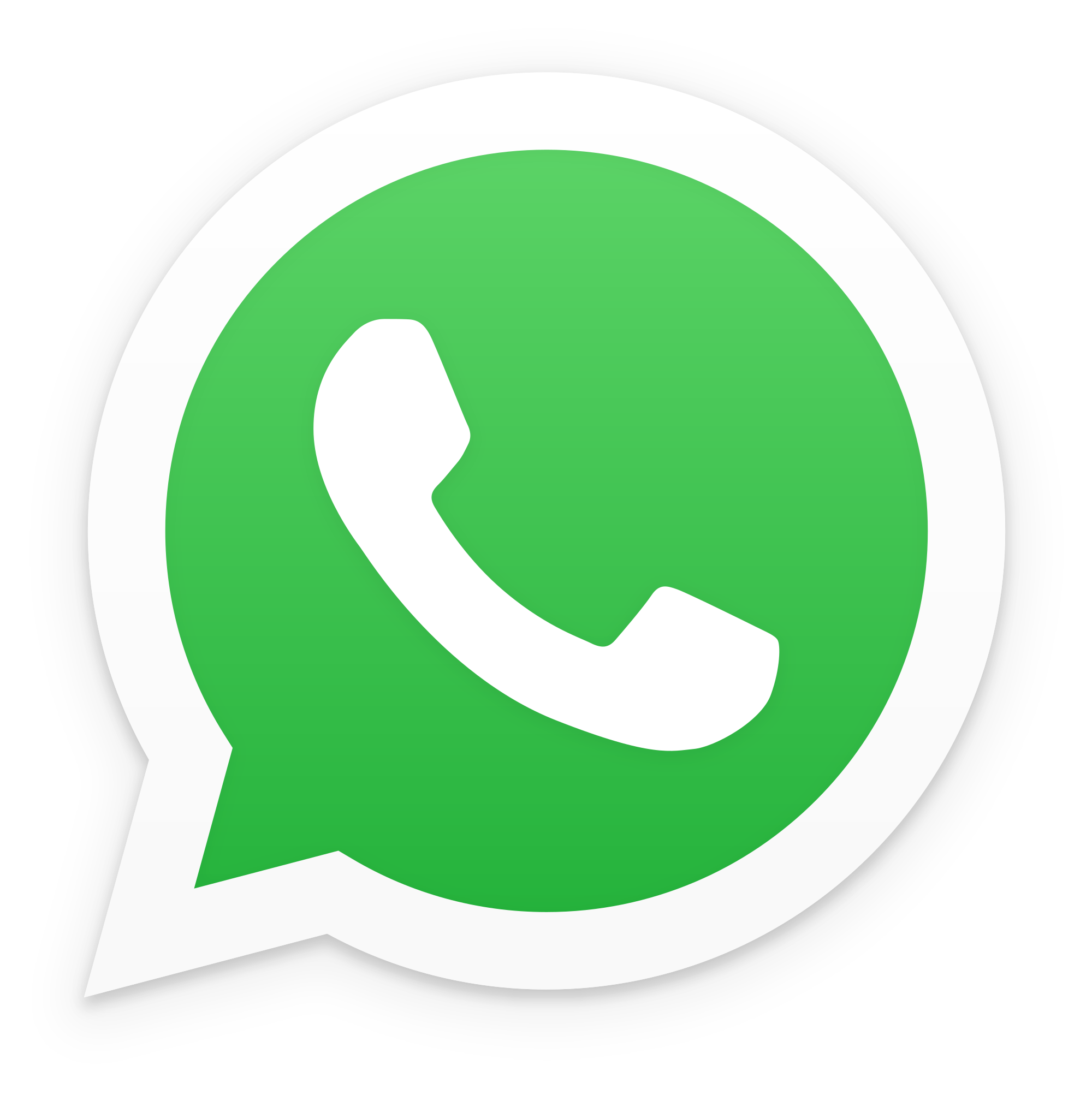 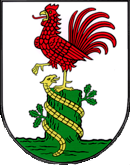 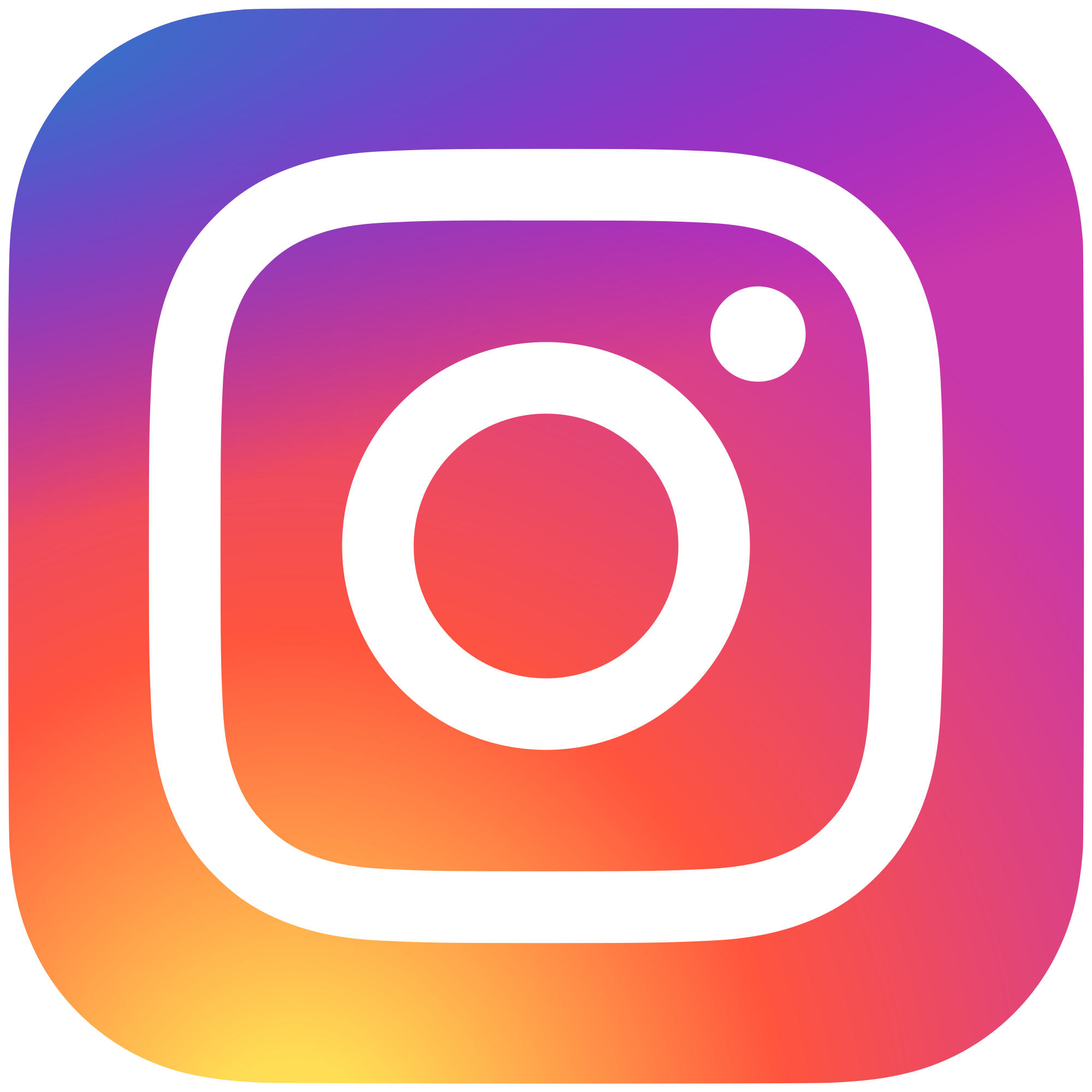 Meine Aufgaben
Die Rechte der Kinder- und Jugendlichen in der Gemeinde sicherstellen
Beteiligungsprozesse umsetzen und dokumentieren
Beteiligung macht stark  (psychologisch)
Beteiligung ist bereichernd (wirtschaftlich)
Beteiligung ist gerecht (gesellschaftlich)
Beteiligung fördert Demokratie (demokratisch)
Beteiligung bildet (bildungspolitisch)
Beteiligung ist legal (rechtlich)
Beteiligung ist notwendig (demographisch)
Wann ist Beteiligung gerecht und warum ist sie wichtig?
Beteiligung ist das faire Aushandeln von Macht
Alle Beteiligten müssen die Möglichkeit haben ihre Bedürfnisse und Interessen auszudrücken!Dazu gehört das Zuhören und das Wahrnehmen dieser Bedürfnisse und Positionen
Darauf muss Folgen: eine ernsthafte Berücksichtigung dieser Positionen im Aushandlungsprozess
Durch eine Dokumentation wird dies sichergestellt!
Beteiligung ist das faire Aushandeln von Macht
Niemand MUSS sich beteiligen, aber alle müssen die Möglichkeit haben, sich zu beteiligen wenn sie dies möchten!
Dazu gehört, dass ALLE ausreichend über die Beteiligung informiert werden/wurden!
Durch eine Dokumentation wird dies sichergestellt!
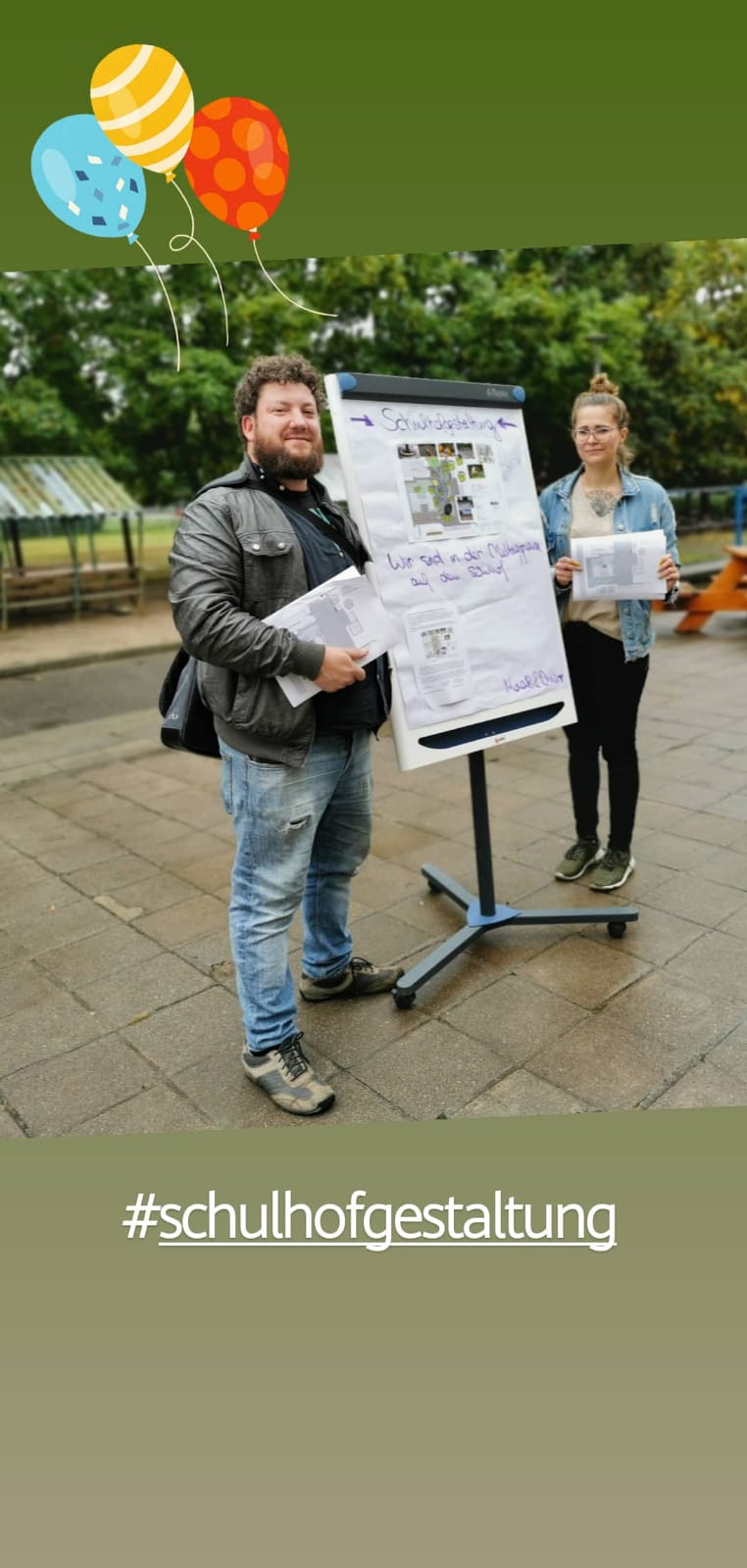 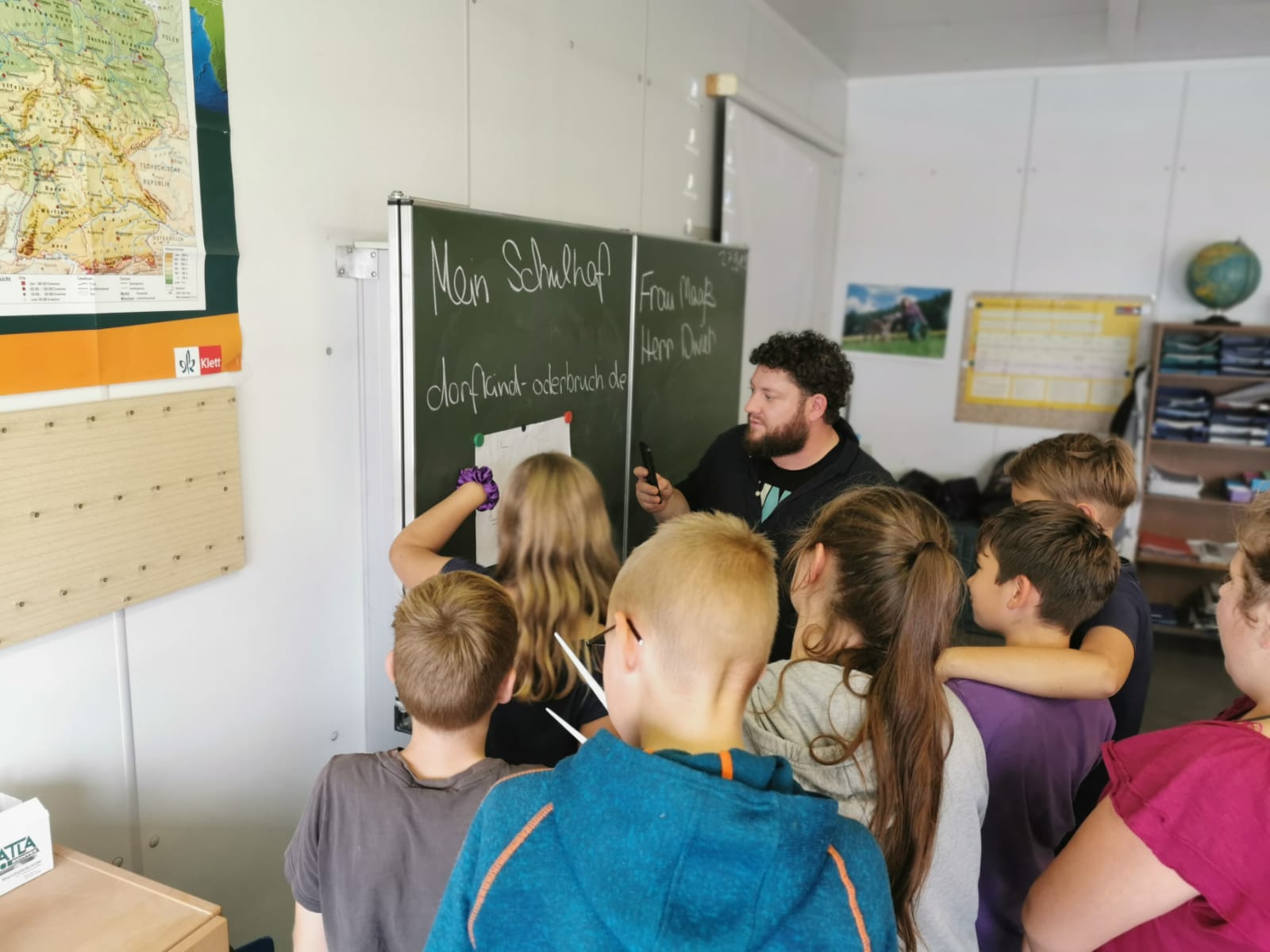 WAS BISHER GESCHAH
19.09.2019 Information der Schulleitung zum anstehenden Beteiligungsprozess 
 25.09.2019 Aufruf auf Instagram und dorfkind-oderbruch.de  27.09.2019 Beteiligungsaufruf und Infostand auf dem Schulhof 
       "-"         Information der Lehrkräfte & Anschreiben an die Schülervertretung        "-"         Sammeln erster Ideen in der Grundschule 
 21.10.2019 Information an die Fachkonferenz der Lehrkräfte mit Hinweis auf Multiplikation 
 ~~~~	     Sammeln weiterer Ideen der Schülerinnen & Schüler 04.11.2019 Erneuter Aufruf an die Lehrkräfte und Einladung der Klassenkonferenz 
 20.11.2019 heute: Zukunftswerkstatt !
STIMMUNGSBILD IST-STAND
Seid ihr rechtzeitig und gut über die Mitgestaltung des Schulhofs informiert worden?
Habt ihr Ideen und Vorschläge eurer Mitschüler_Innen in den Klassen sammeln können?
Habt ihr das Gefühl die Ideen eurer Mitschüler_Innen heute und hier ausreichend vertreten zu können?
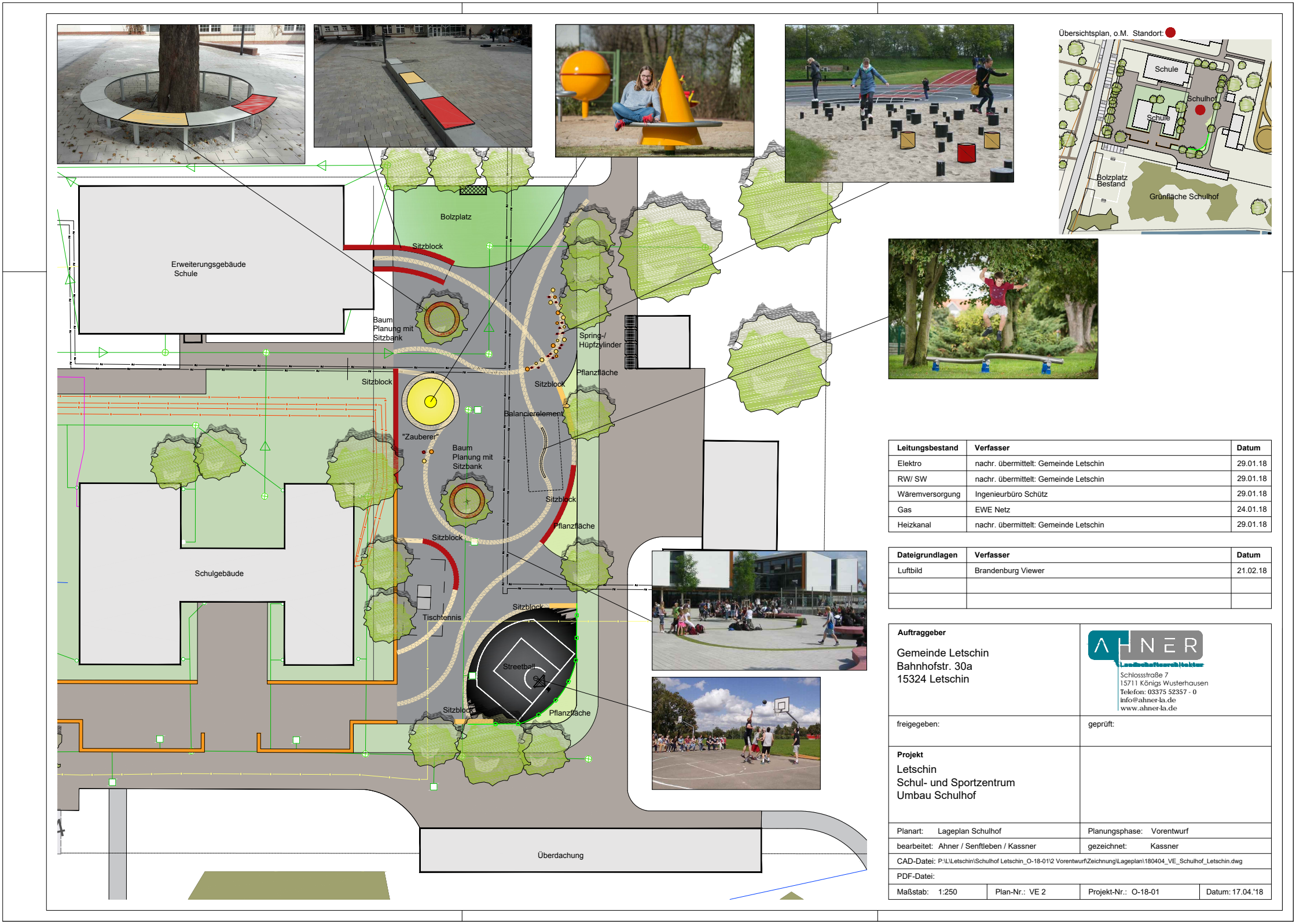 Fußballplatz
Neue Netze für Fußballplatz, Regelmäßiger Rasenmähen
Stahlgestell oder Netze, damit die Bälle nicht wegfliegen
Mehr Mülleimer, besonders beim SportplatzBaumstumpf entfernen → Stolperfalle
Schulhof
Rauchen  auf Schulhof hinter der Überdachung stört → Andere Lösung für Labyrinth
Sand beim Klettergerüst sehr hart
Fahrradcrossstrecke anlegen (Rasentraktor-Rennbahn)
Skaterbahn wie in Groß Neuendorf auch für Letschin gewünscht
Klettergerüst gewünscht bzw. Soll erweitert werdenZaun zum rechten Spielplatz mit DurchgangstorBordsteinkanten absenken und Wurzeln als Stolperfallen beseitigen (beim Fahrradübungsplatz)Kastanienbäume beschneiden
Hinterm Labyrinth auf dem Berg SeilbahnFreiluftklassenzimmer gewünscht (soll am Boberhaus im Park entstehen)Mini-Elektro-Autos, Karussel, Trampolin und Drehscheibe gewünschtmehr Sitzmöglichkeiten beim Eisentor und um die Bäume → bunt gestaltetNetz bei Streetballfeld und Erziehersitzmöglichkeiten unpassend → Ball fliegt weg und trifft ErzieherTischtennisplatte wird nicht genutzt weil die Netze fehlen
Mehr Beete und Gartenanlage mit Wasserhahn für die Klassen
Auf dem Schachfeldplatz sollen neue Figuren hin
Spielgerät: Stange mit Ball am Seil
Neue Basketballkörbe und neue BälleWasserspiele, Spieltreppen, Buchstaben Puzzle und Labyrinth aus BuntstiftenEin kleines Holzhaus zum sitzen mit Überdachung
Mehr Rasen statt Beton (mehrfach gewünscht) 
Mehr Bäume und Beete und Sträucher (mehrfach gewünscht) 
Bunt statt grau (mehrfach gewünscht)
Schulgebäude und Weiteres
Farbliche Gestaltung als Graffiti-WorkshopFarbige Handabdrücke der Schüler_Innen
Die Klassenräume streichen

Weiteres
Verleihsystem für Tischtenniskellen und Bälle
Wlan auf dem Schulhof, aber nur für LehrkräfteInternetleitung verbessern
Schuluniformen gegen Mobbing und für mehr GleichheitMerchandise für die Schule (Jutebeutel, Turnbeutel, etc.)Ein großes Fest zum Schulanfang
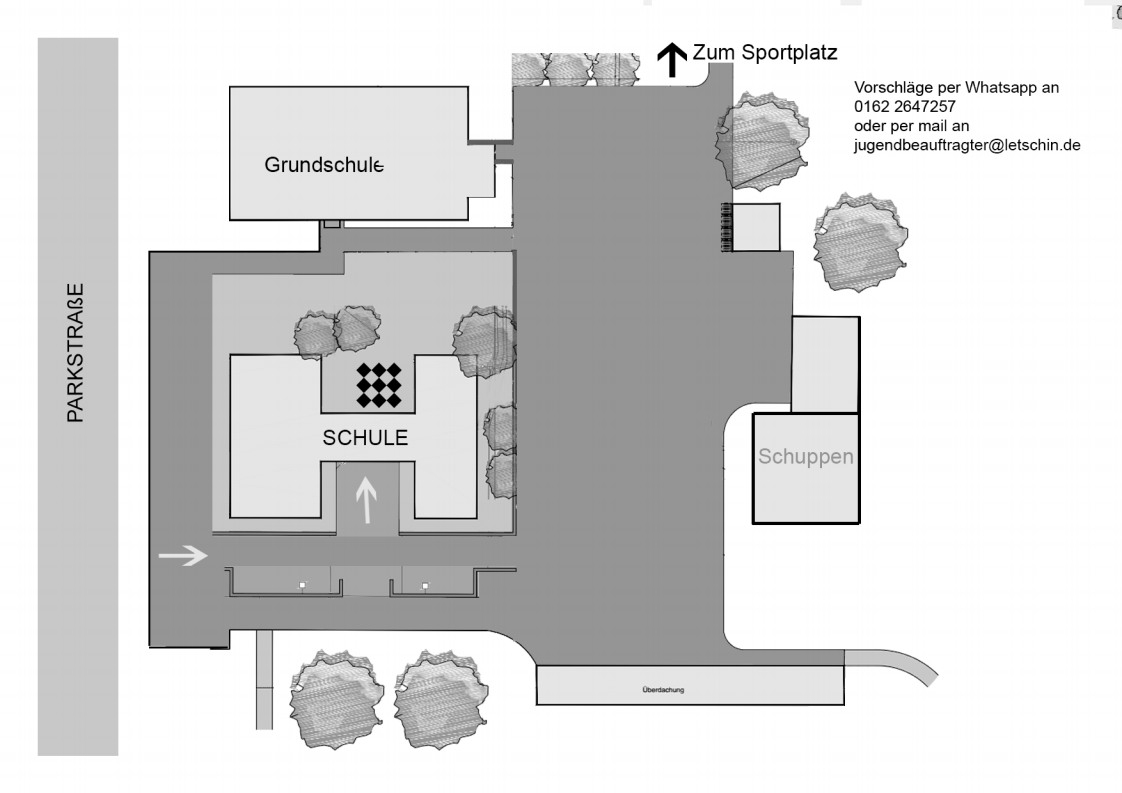 Wie geht es weiter?
Ich sammle alle Vorschläge und bereite sie grafisch auf (Dokumentation)
Ich treffe mich mit dem Planungsbüro und bespreche die Machbarkeit und Umsetzung der Ideen
Ich schreibe die Ergebnisse auf und zeige sie euch
Ich überwache den Bauprozess
Ich schaue am Ende, ob eure Ideen und Vorschläge ausreichend berücksichtigt wurden
Kinder- und Jugendbeauftragter
David Dwier						 0162 264 7257Gemeinde Letschin		jugendbeauftragter@letschin.de									Boberhaus im Fontanepark									Gartenstraße 6b Letschin									www.dorfkind-oderbruch.de											       @juko.letschin
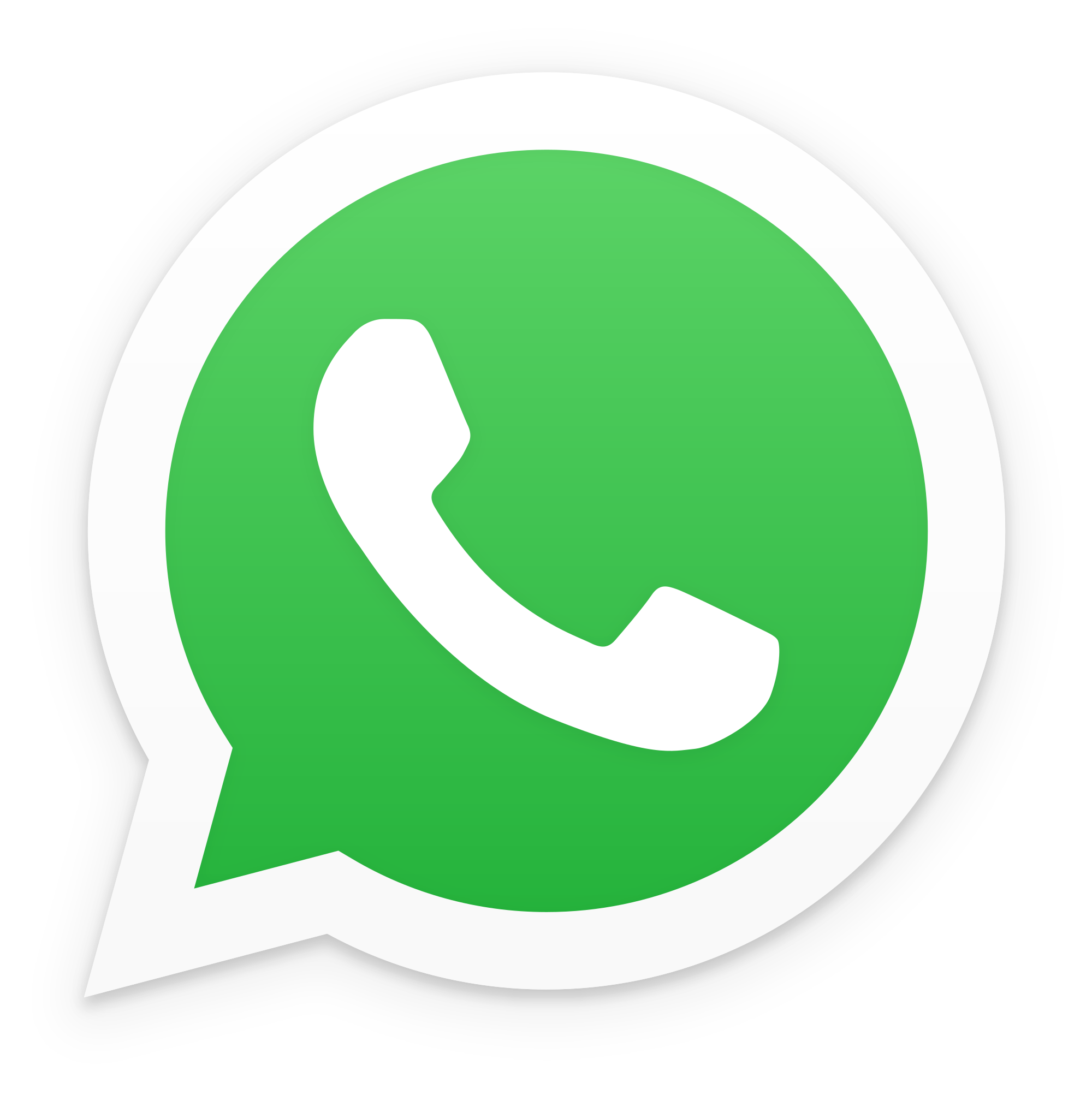 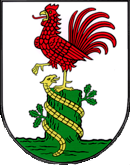 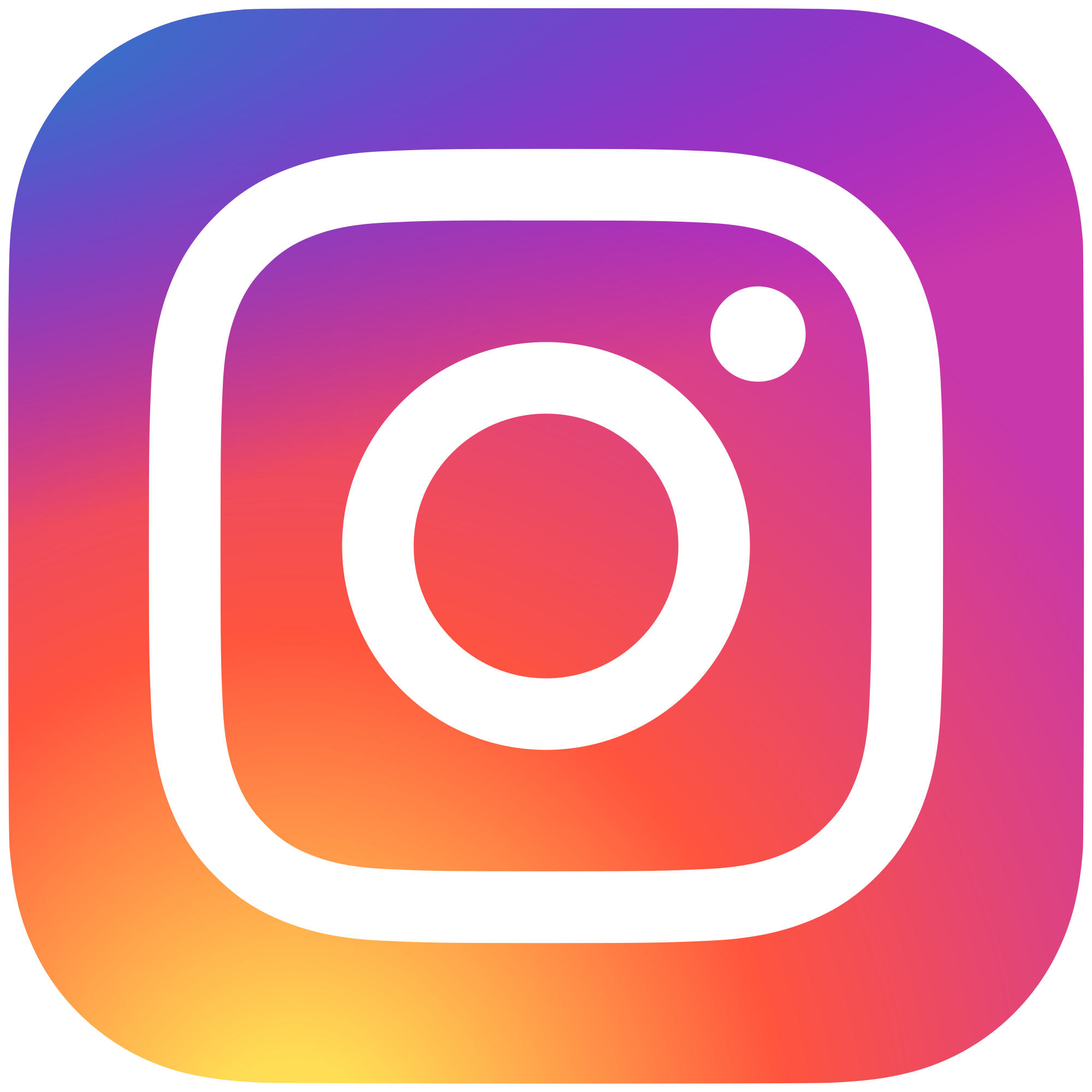